Why Many Have Left
Dee Casper
www.ARtvNow.com
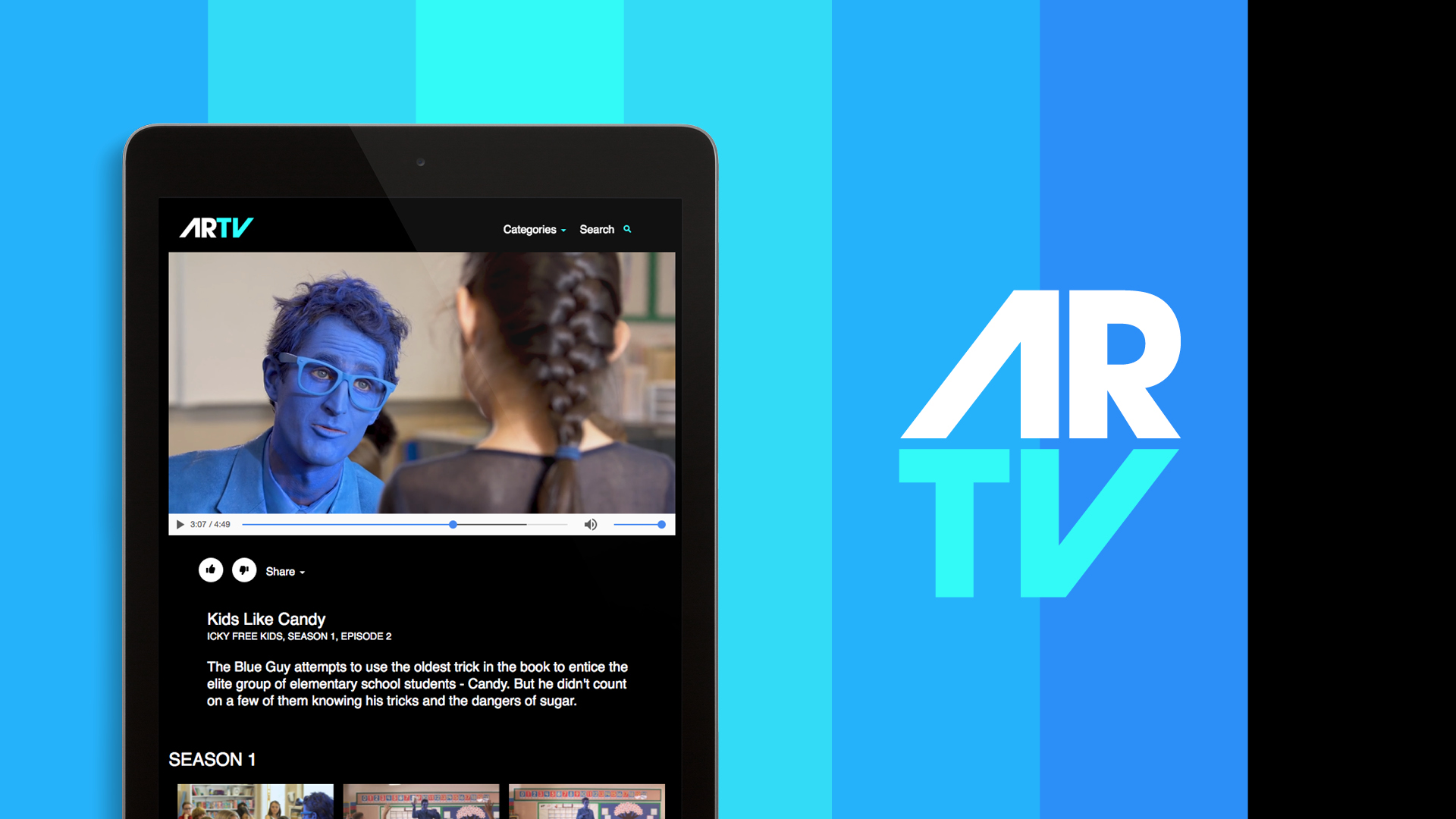 artvnow.com
The best advice I’ve ever received in ministry
The man at the pool of Bethesda
“Do you want to be made well?”
Rise
Take up your mat
Walk
Rising makes sense
Walking makes sense
What’s with the mat?
His mat was a reminder of 38 years of 
rejection
abandonment
shame
hopelessness
That’s precisely the point
“What Jesus is telling the man
is to not forget where he came from”
This counsel reminds me of two people in Scripture
Simon the Leper
Mary Magdalene
Two completely different life journeys that converge at the feet of Jesus
Simon
Religious leader who contracts leprosy
The cost is very high
Outcast and can’t be touched
Cursed by God
Jesus miraculously heals him and restores his ministry
Mary
Sexually abused
Lifestyle of sexual sin as a result
Outcast in this small community of Bethany
Jesus sets her free
A feast to be held in honor of Jesus for two reasons
Simon’s healing and restoration
The raising of Lazarus, who is also from Bethany
Someone shows up to this feast, uninvited, and she steals the show
Mark 14
And being in Bethany at the house of Simon the leper, as He sat at the table, a woman came having an alabaster flask of very costly oil of spikenard. Then she broke the flask and poured it on His head. 
Mark 14:3-5
But there were some who were indignant among themselves, and said, “Why was this fragrant oil wasted? For it might have been sold for more than three hundred denarii and given to the poor.” And they criticized her sharply.
Mark 14:3-5
Mary is accused of being wasteful by giving all that she has for Jesus
What they don’t understand is that she is the only person who “gets it”
Jesus is about to die, she wants Him to enjoy her offering now, and through the hardship that is coming
As opposed to when He’s dead and buried
Jesus sees that she “gets it” and responds to the murmuring
But Jesus said, “Let her alone. Why do you trouble her? She has done a good work for Me. For you have the poor with you always, and whenever you wish you may do them good; but Me you do not have always.
Mark 14:6-7
She has done what she could. She has come beforehand to anoint My body for burial. Assuredly, I say to you, wherever this gospel is preached in the whole world, what this woman has done will also be told as a memorial to her.”
Mark 14:8-9
That’s not the only murmuring that came from her offering
Luke 7
She is weeping at Jesus’ feet and wets them with her tears and dries them with her hair and anoints His feet with this fragrant oil
Now when the Pharisee who had invited Him saw this, he spoke to himself, saying, “This Man, if He were a prophet, would know who and what manner of woman this is who is touching Him, for she is a sinner.”
Luke 7:39
She’s doing for Jesus what Simon should have done
Jesus reminds him of this
Luke 7:40-50
I believe the reason why Simon didn’t perform the cultural norm of serving Jesus and washing His feet is because he forgot where he came from. He forgot what Jesus delivered him from, and in turn felt no obligation to serve Jesus
One evidence of us losing sight of where we came from is when we condemn someone else for giving what they have to Jesus
Even if it isn’t pretty
Another evidence is our unwillingness to humble ourselves at the feet of Jesus
When you see someone making a fool of themselves by giving Jesus whatever they have, leave them alone. 
He’s glad to receive it
Mary remembered where she came from, and this is why she gave everything she had for Jesus
Simon forgot where he came from, and that’s why he did nothing for Jesus
He lost track of how precious it was to sit at the feet of Jesus and to have Him as the guest of honor in his life
The moments that I don’t feel like giving of myself for Jesus and for His people are the moments where I have forgotten where I came from
Chad’s message this morning
Robert Robinson’s story and seeing that he forgot where he came from
I believe this is why many find themselves idle in their Christian experience
And yet they have a lot to say about what other people are doing
Or not doing
That can change
I don’t know where you find yourself this evening
Maybe the story of Mary resonates with you 
You’re giving what you have for Jesus and no one seems to understand you, or appreciate what you are doing 
Don’t forget where you came from
It’s your saving grace
Maybe the story of Simon resonates with you
You’ve lost sight of just how precious it is to sit and weep at the feet of Jesus, and to have Him in your life and home
Don’t forget where you came from
Mary’s offering is to be mentioned wherever the Gospel is preached
Why?
“The loneliness of Christ, separated from the heavenly courts, living the life of humanity, was never understood or appreciated by the disciples as it should have been. He was often grieved because His disciples did not give Him that which He should have received from them.”
Desire of Ages 565.1
“He knew that if they were under the influence of the heavenly angels that accompanied Him, they too would think no offering of sufficient value to declare the heart’s spiritual affection.”
Desire of Ages 565.1
Mary’s offering is to be mentioned wherever the Gospel is preached
Why?
Because we are prone to not “get it”
Or to “for-get it”
Her “getting it” was a fragrant reminder to Jesus through every step of His sufferings that someone valued what He was doing
When all seemed to reject Him in His greatest time of need, one whiff of her gift would keep Him going
He knew He was loved and appreciated and that His suffering would be worth the cost
Jesus’ offering for us is meant to perpetually remind us of His love in our darkest moments
“The fragrant gift which Mary had thought to lavish upon the dead body of the Saviour she poured upon His living form. At the burial its sweetness could only have pervaded the tomb; now it gladdened His heart with the assurance of her faith and love…”
Desire of Ages 560.2
“But Mary, pouring out her love upon the Saviour while He was conscious of her devotion, was anointing Him for the burial. And as He went down into the darkness of His great trial, He carried with Him the memory of that deed, an earnest of the love that would be His from His redeemed ones forever.”
Desire of Ages 560.2
“Mary knew not the full significance of her deed of love. She could not answer her accusers. She could not explain why she had chosen that occasion for anointing Jesus. The Holy Spirit had planned for her, and she had obeyed His promptings. Inspiration stoops to give no reason. An unseen presence, it speaks to mind and soul, and moves the heart to action. It is its own justification”
Desire of Ages 560.4
“Christ told Mary the meaning of her act, and in this He gave her more than He had received. “In that she hath poured this ointment on My body,” He said, “she did it for My burial.” As the alabaster box was broken, and filled the whole house with its fragrance, so Christ was to die, His body was to be broken; but He was to rise from the tomb, and the fragrance of His life was to fill the earth. Christ “hath loved us, and hath given Himself for us an offering and a sacrifice to God for a sweet-smelling savor.” Ephesians 5:2”
Desire of Ages 560.5
““Verily I say unto you,” Christ declared, “Wheresoever this gospel shall be preached throughout the whole world, this also that she hath done shall be spoken of for a memorial of her.” Looking into the future, the Saviour spoke with certainty concerning His gospel. It was to be preached throughout the world. And as far as the gospel extended, Mary’s gift would shed its fragrance, and hearts would be blessed through her unstudied act.”
Desire of Ages 563.1
“Kingdoms would rise and fall; the names of monarchs and conquerors would be forgotten; but this woman’s deed would be immortalized upon the pages of sacred history. Until time should be no more, that broken alabaster box would tell the story of the abundant love of God for a fallen race.”
Desire of Ages 563.1
Your offering to Jesus can bring Him that same level of satisfaction and love 
That’s why He wants her story told
Her story can be ours
It took her multiple encounters with the grace of Christ to be set free and to finally “get it”
If you feel that you’ve messed up too many times, you can come back
Her story can be yours
@deecasper24
@ARtvNow
@dcasper24
@ARtvNow
@deecasper24
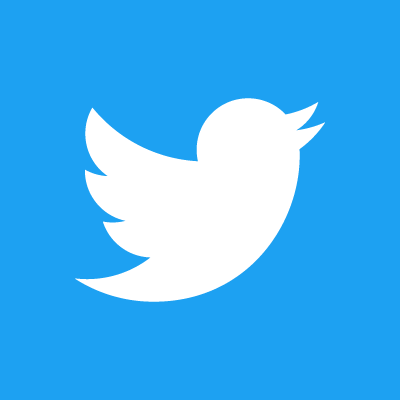 @ARtvNow
/c/deecasper
/ARtvNow
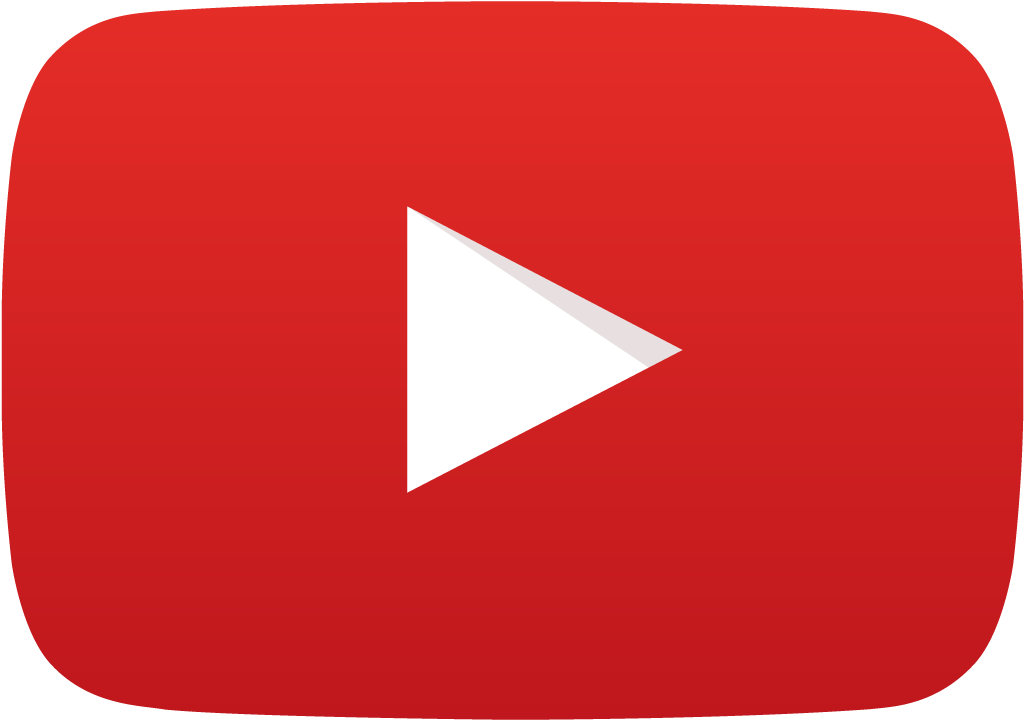 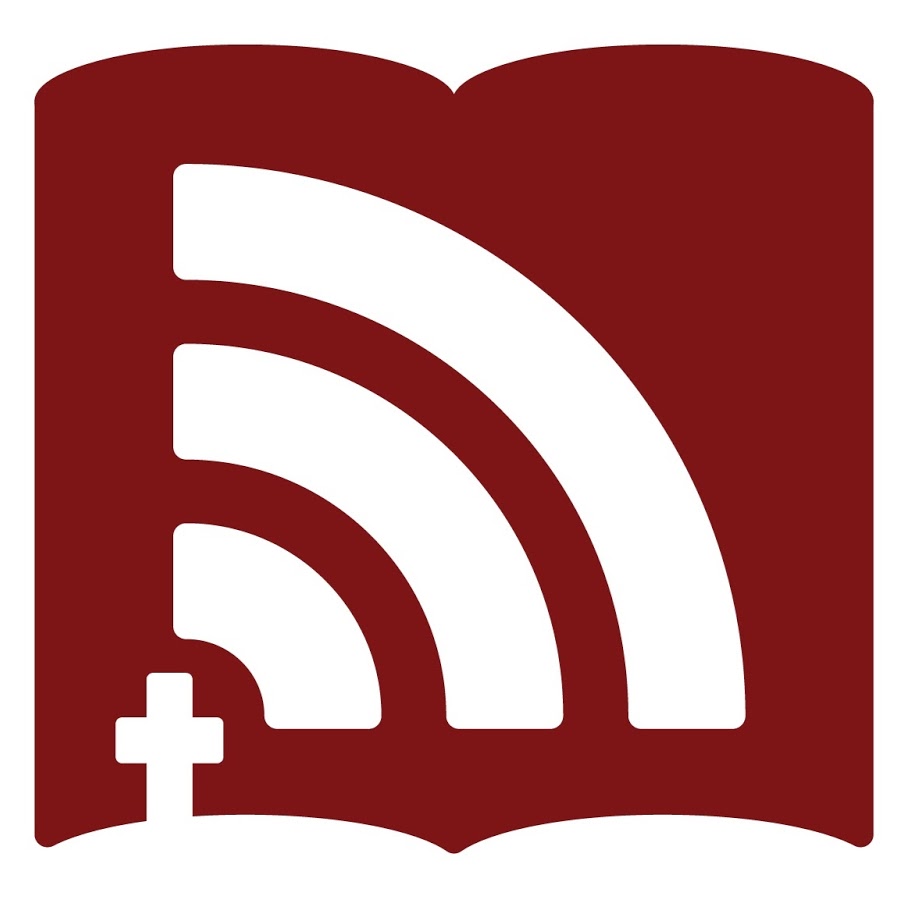 Dee Casper